AC Signal
Please write your name and your lab partners’ names 
and
Today’s date
Goal:
To practice using the oscilloscope in measure voltages and frequencies of AC signals.
To compare the power delivered from an AC signal and a DC signal.
Introduction:

Direct current (DC) is the current that flows in the same direction at all times. 
Alternating current (AC) is the current which periodically reverses direction and changes its magnitude continuously with time.










Vo is the peak voltage (amplitude) – max value
Vpp is the peak-to-peak voltage
Vrms is the root-mean-square value of the voltage
V
V
Vo
Vpp
VDC
Vrms
t
t
Vo
Direct Current (DC)
Alternating Current (AC)
Experiment
Power in an AC circuit:







Assume that resistance of light bulb is R. The average power dissipates on the light bulb due to AC signal
oscilloscope
AC signal generator
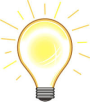 Ch 1
Ch 2
–
+
red
black
Figure 1
Power in a DC circuit:






Now, the average power dissipates on the light bulb due to DC signal is


When light bulbs have the same brightness, we have
Digital multimeter
DC power supply
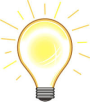 V-Ω
com
–
+
Figure 2
red
black
Procedure
Part A: Using oscilloscope to measure AC signal








Practice using the oscilloscope and signal generator by creating the signal settings in the data chart. 
Use the “auto set” and “measure button” on the scope to find values for the measurements in the data table.
Oscilloscope
AC Signal Generator
Ch 1
Ch 2
–
+
red
black
Part A: Comparing DC voltage VDC and AC rms voltage Vrms
Connect a light bulb (A), the scope, and the signal generator as shown in figure 1. Use Channel 1 of the scope.
Prepare the signal generator
Set the frequency at 1000 Hz
Adjust the amplitude knob all the way clockwise
Record the AC voltage (Vrms and Vo)from the oscilloscope.
Obtain a 2nd light bulb (B) and connect it to the DC power supply as shown in figure 2.
By varying the voltage of the power supply, match the brightness of (A) to (B).  This is done by slowly increasing the voltage of the power supply.  Give the light bulb a second to “calm down” after adjusting voltage.
Use the multi-meter to record the DC voltage (VDC)
Switch roles of the light bulbs (A) and (B) and repeat steps 1 – 6.
Please  perform the experiment now, collect data, and analyze the data in excel.
You should include excel file here.
Analysis:

Answer these guiding questions in clear, complete sentences.
Calculate the % difference: (│ VDC – Vrms │/ VDC ) x 100 for both trials.
Comment on the percentage differences which you obtained. Account for possible sources of the discrepancy between what is expected and what is measured.

Conclusion:
In complete and clear sentences, summarize what you did and state the main results.